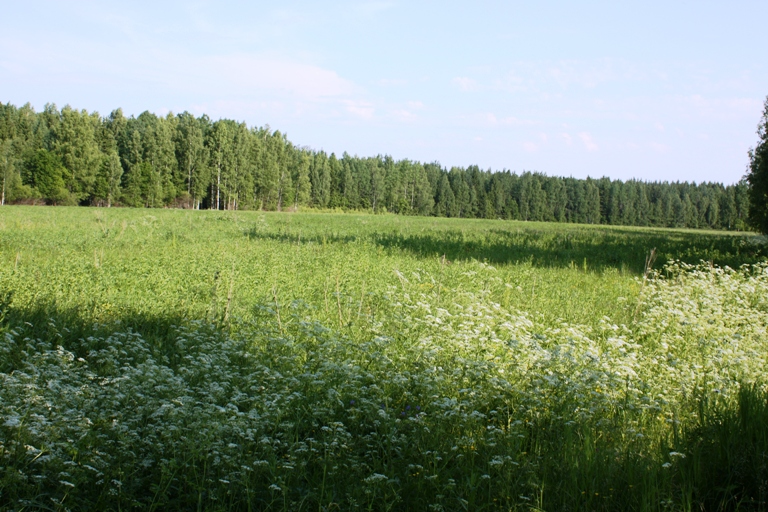 РЕЛЬЕФ ТВЕРСКОЙ ОБЛАСТИ
Презентация к уроку географии в 6 классе.
Автор: Васильева В.В.,учитель географии 
МБОУ «Краснохолмская сош № 2 им. С. Забавина»,
 г. Красный Холм  Тверской обл.
Идентификатор:  264-285-148
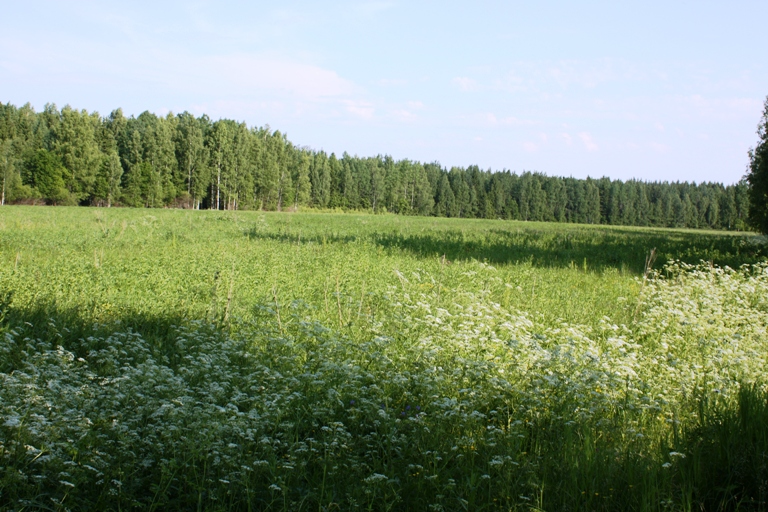 РЕЛЬЕФ ТВЕРСКОЙ ОБЛАСТИ
«Природа – 
творец всех творцов.»
                              И.В. Гете
Цели урока:
1  
узнать об особенностях рельефа Тверской области;
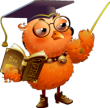 2 
 выявить процессы, формирующие различные формы рельефа;
3 
 научиться показывать по физической карте важные объекты рельефа Тверской области.
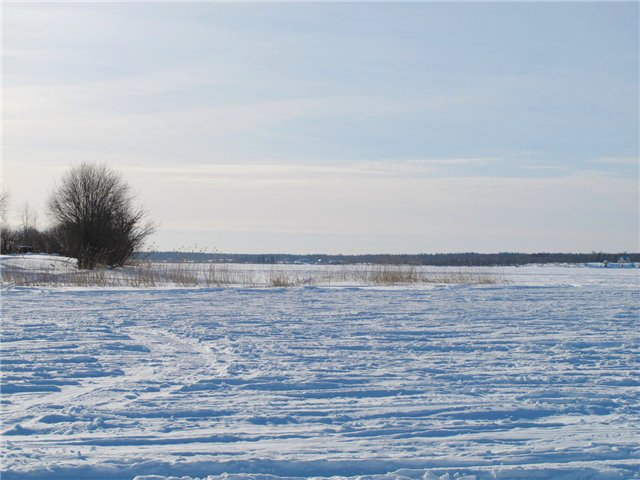 КРОССВОРД
1
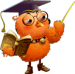 2
3
4
5
6
7
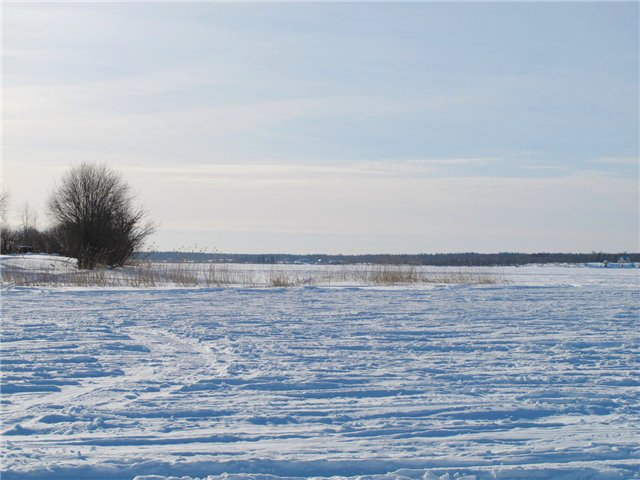 КРОССВОРД
1
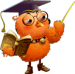 Р
2
3
Е
Л
4
Ь
5
Е
6
Ф
7
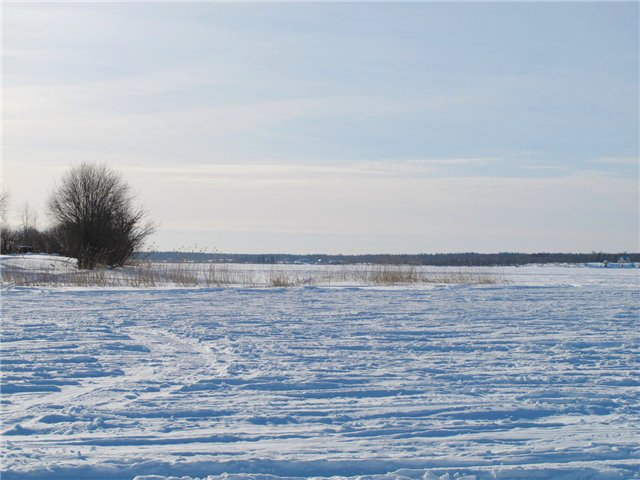 КРОССВОРД
1
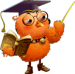 Р
Я
А
У
С
С
К
2
3
Е
Л
4
Ь
5
Е
6
Ф
7
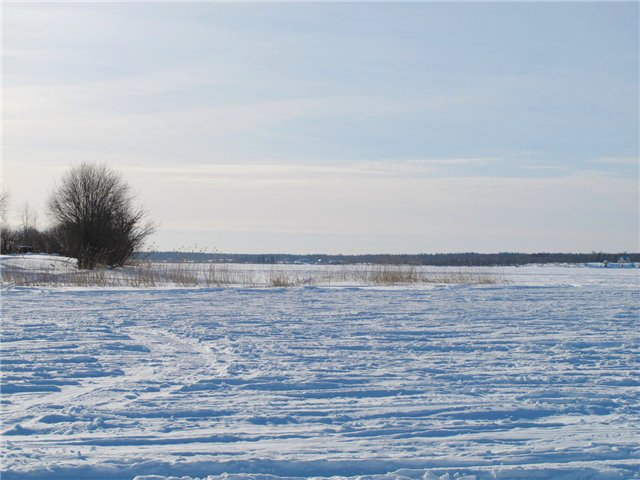 КРОССВОРД
1
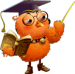 Р
Я
А
У
С
С
К
2
3
Е
Н
Н
Ш
Ь
З
Т
О
Ы
О
В
В
С
Л
4
Ь
5
Е
6
Ф
7
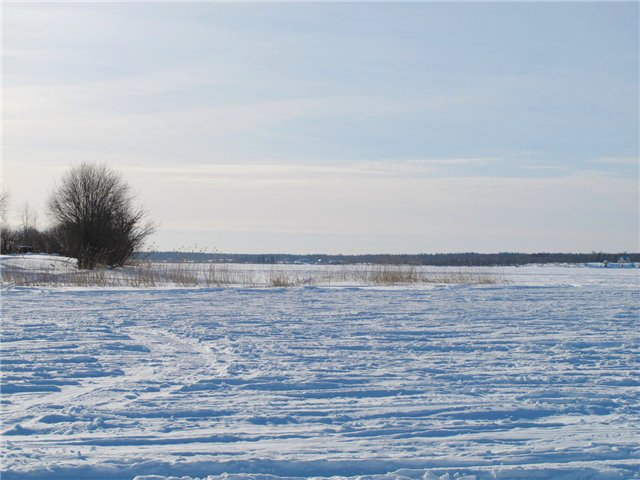 КРОССВОРД
1
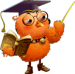 Р
Я
А
У
С
С
К
2
3
Е
Н
Н
Ш
Ь
З
Т
О
Ы
О
В
В
С
М
Л
О
Х
4
Ь
5
Е
6
Ф
7
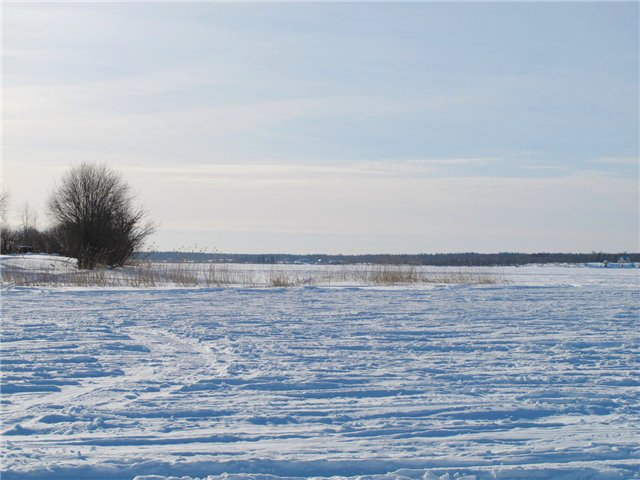 КРОССВОРД
1
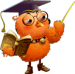 Р
Я
А
У
С
С
К
2
3
Е
Н
Н
Ш
Ь
З
Т
О
Ы
О
В
В
С
М
Л
О
Х
4
Е
Р
К
А
Р
Ь
5
Е
6
Ф
7
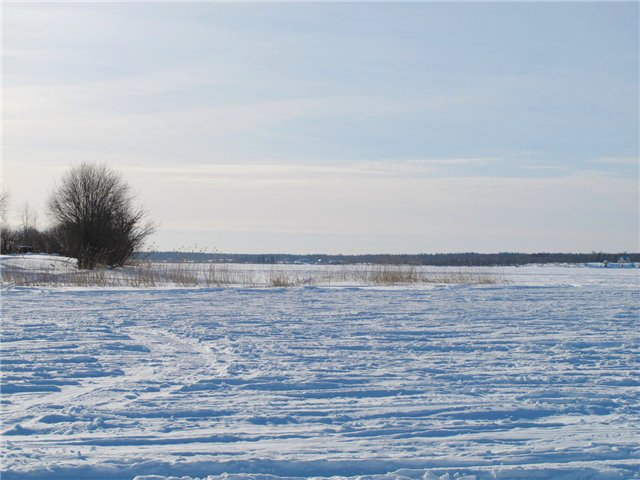 КРОССВОРД
1
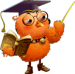 Р
Я
А
У
С
С
К
2
3
Е
Н
Н
Ш
Ь
З
Т
О
Ы
О
В
В
С
М
Л
О
Х
4
Е
Р
К
А
Р
Ь
5
Н
О
С
Т
Е
Ь
М
Н
Н
И
З
6
Ф
7
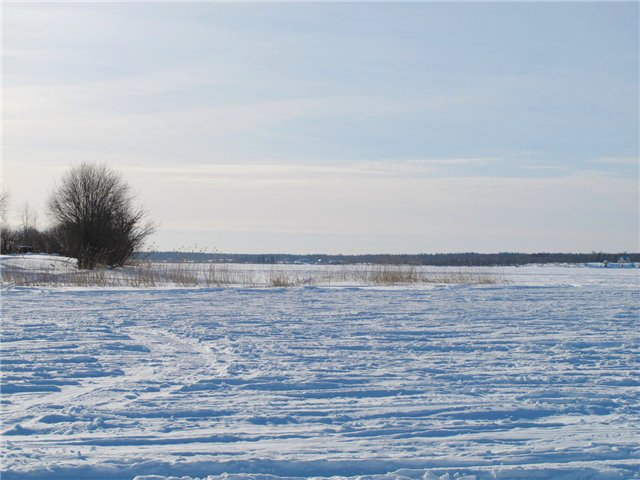 КРОССВОРД
1
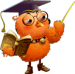 Р
Я
А
У
С
С
К
2
3
Е
Н
Н
Ш
Ь
З
Т
О
Ы
О
В
В
С
М
Л
О
Х
4
Е
Р
К
А
Р
Ь
5
Н
О
С
Т
Е
Ь
М
Н
Н
И
З
6
Ф
Р
Т
О
7
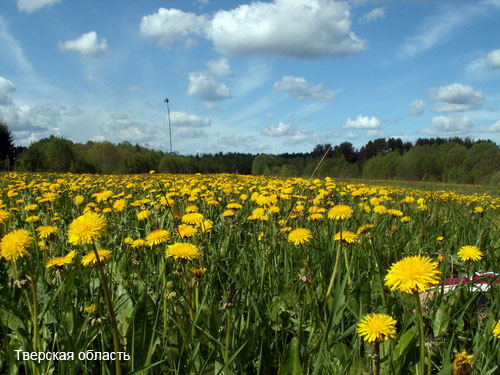 Рельеф Тверской области
 равнинный.
Назовите главную особенность
 рельефа Тверской области.
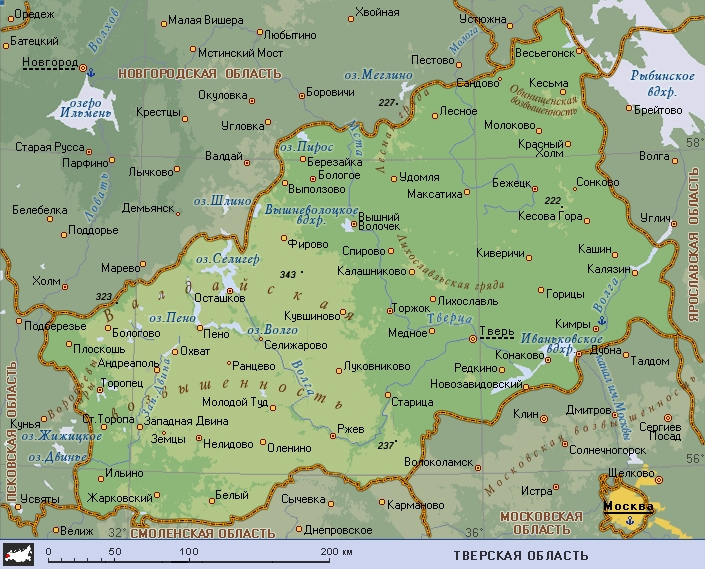 Тверская область. Физическая карта.
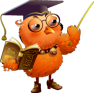 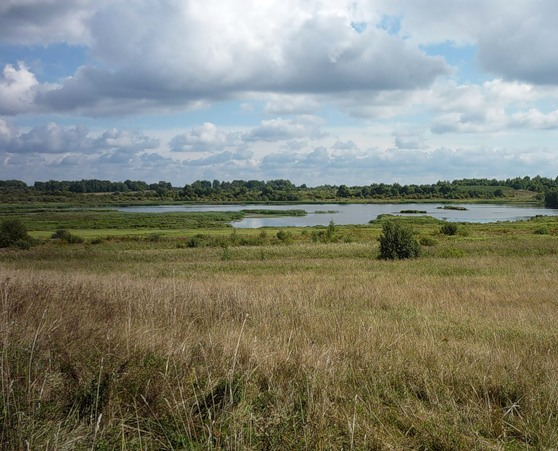 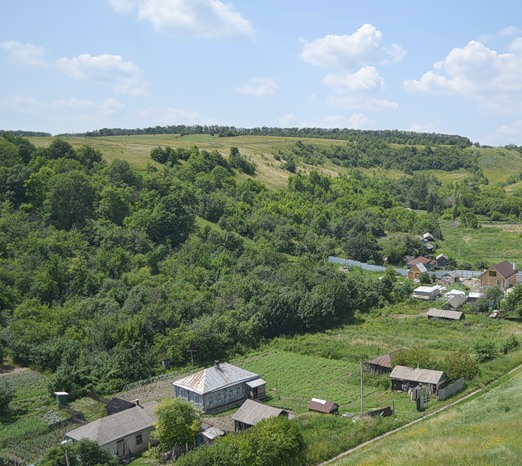 Низинный рельеф 
на востоке 
Тверской области
Возвышенный рельеф
на западе 
Тверской области
Формы рельефа 
и процессы их образующие
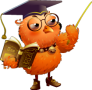 Р  Е  Л  Ь  Е  Ф  О  О  Б  Р  А  З  У  Ю  Щ  И  Е      П  Р  О  Ц  Е  С  С  Ы
Ф   О   Р      М   Ы         Р   Е   Л    Ь    Е   Ф  А
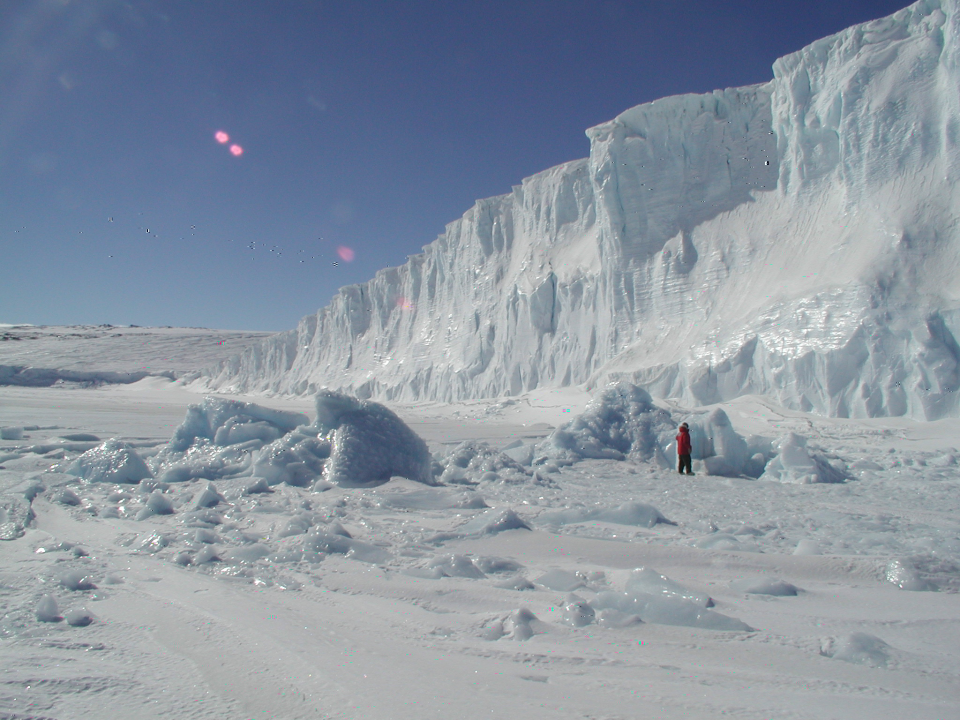 ДЕЯТЕЛЬНОСТЬ ЛЕДНИКА
Наступление 
ледника
Отступающий ледник и его влияние 
       на окружающий рельеф
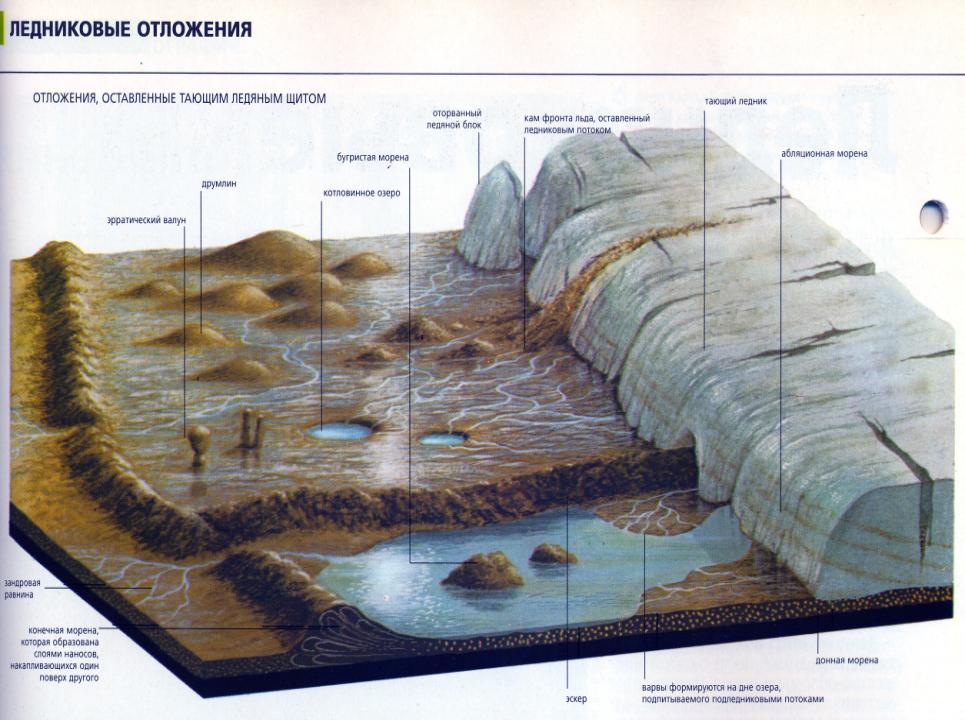 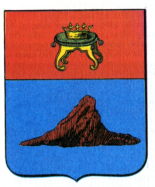 Моренный холм
Герб 
г. Красный Холм
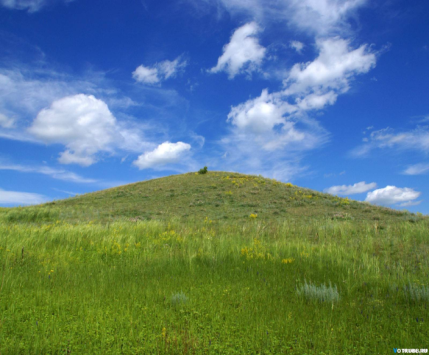 моренные 
отложения
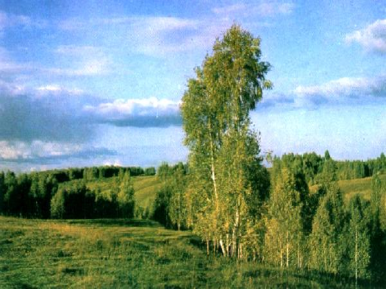 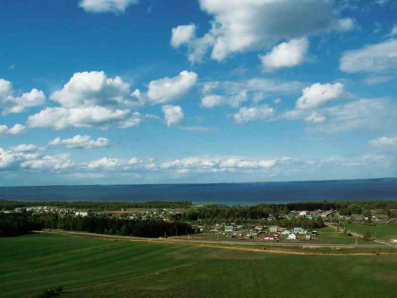 Моренная гряда
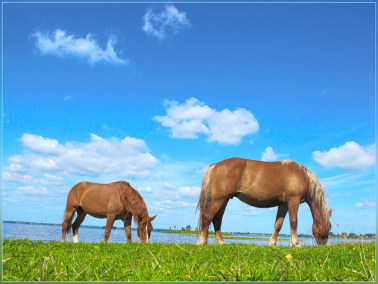 Моренная равнина
Зандровая равнина
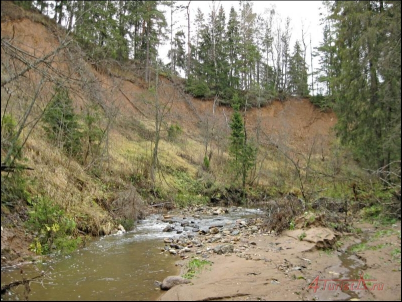 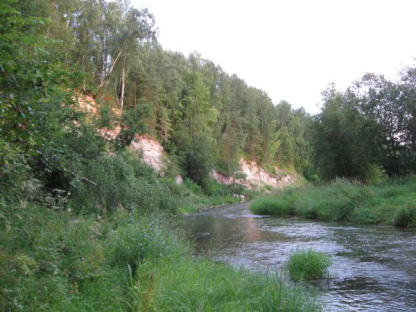 р. Каменка
р. Холохольня
ДЕЯТЕЛЬНОСТЬ ТЕКУЧИХ ВОД
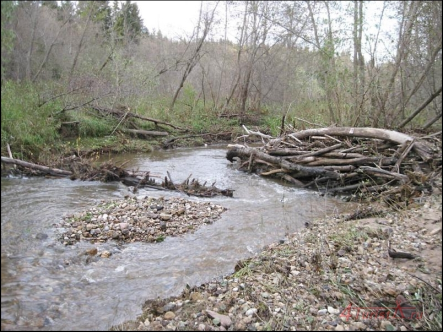 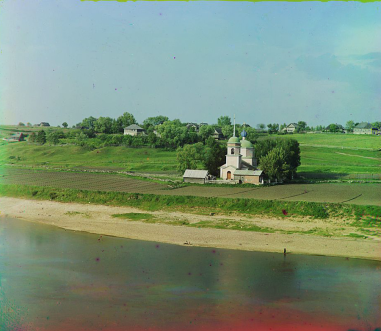 р. Каменка
р. Волга
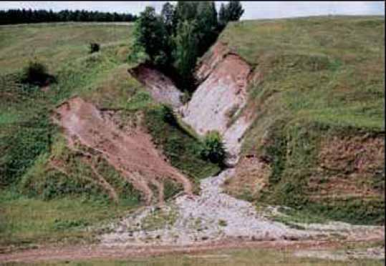 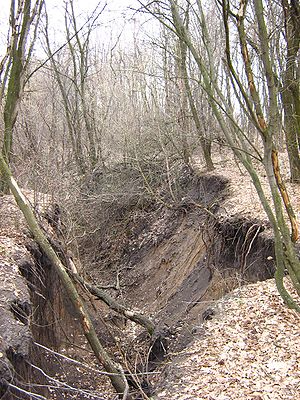 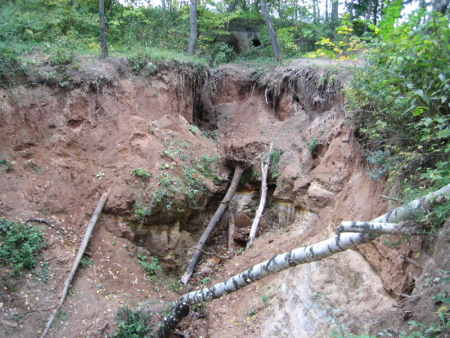 Овраги
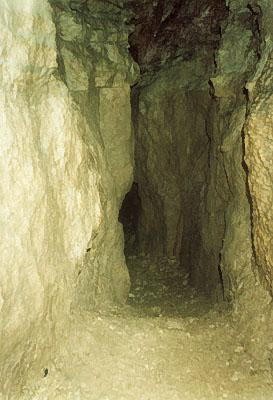 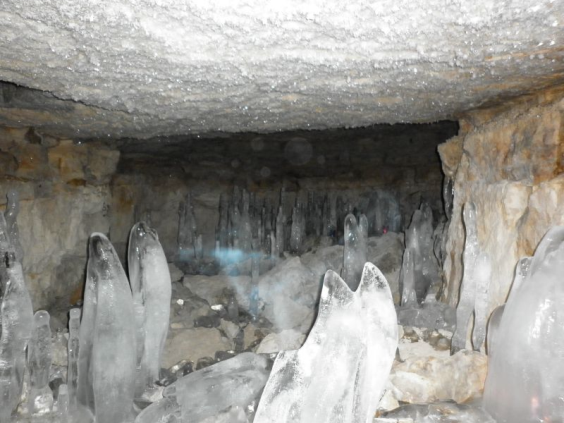 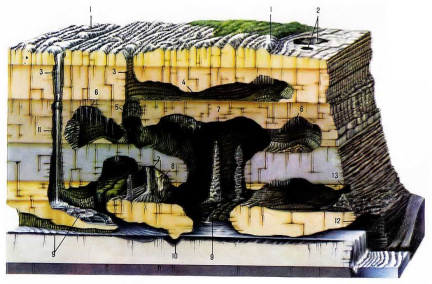 Карстовые пещеры
в Старицком районе
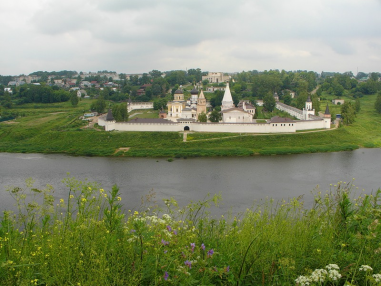 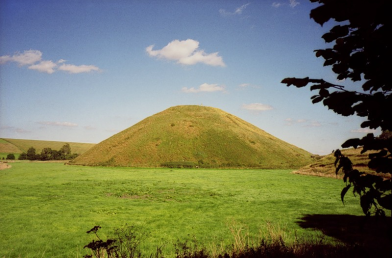 Курган
Крепостной вал. г. Старица
АНТРОПОГЕННЫЕ ФОРМЫ РЕЛЬЕФА
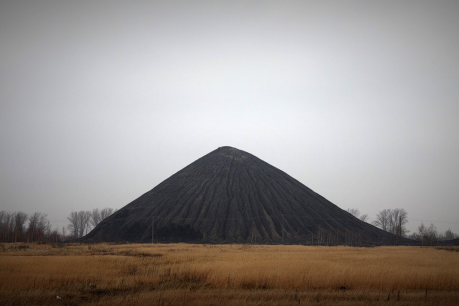 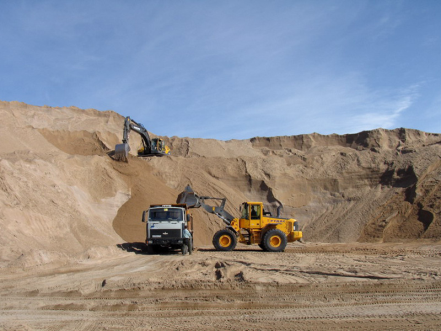 Террикон
Карьер
Формы рельефа 
и процессы их образующие
Р  Е  Л  Ь  Е  Ф  О  О  Б  Р  А  З  У  Ю  Щ  И  Е      П  Р  О  Ц  Е  С  С  Ы
Движения земной коры
Деятель-ность текучих вод
Деятель-ность человека
Деятель-ность ледника
Ф   О   Р      М   Ы         Р   Е   Л    Ь    Е   Ф  А
Возвышен-ности,
низины
Моренные холмы, гряды, равнины,  зандровые равнины
Валы, ямы, карьеры, курганы, каналы, терриконы, насыпи
Долины, поймы, террасы, овраги, карстовые пещеры
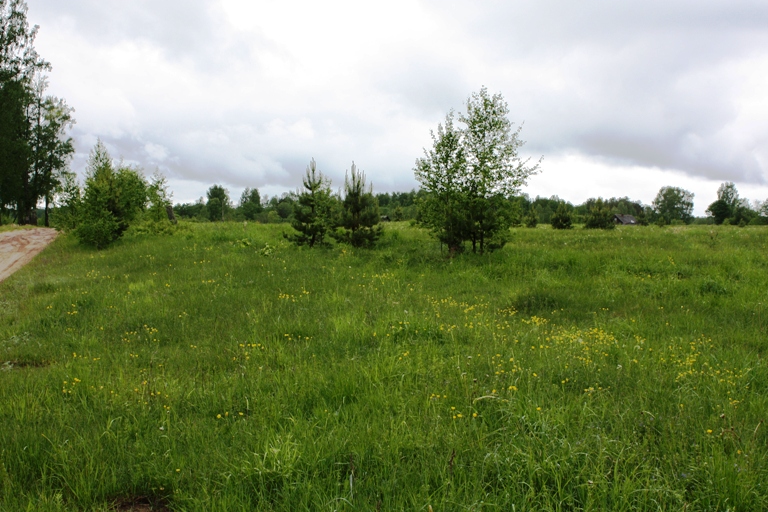 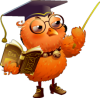 ВЫВОД:
Крупные формы рельефа 
  на территории Тверской области 
  образовались в результате         действия внутренних сил,
 а более мелкие – под воздействием    внешних сил.
Работа 
с контурной картой
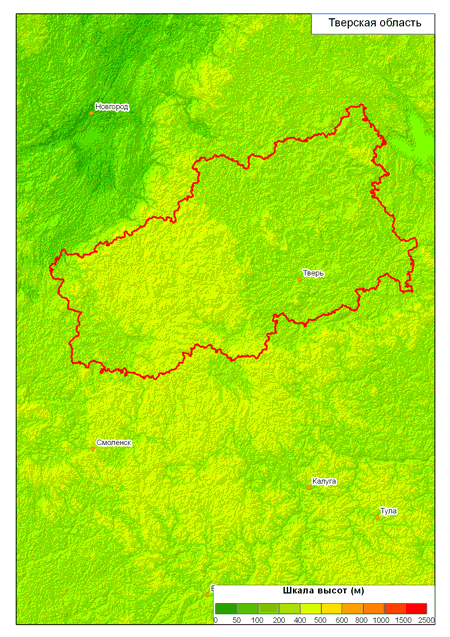 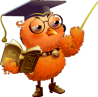 7
8
4
6
Валдайская возв ____,
 Цнинская возв._____, Среднемоложская низина__,
Верхневолжская низина___,    Вышневолоцкая низина____,
Бежецкий Верх_____, 
Овинищенская возв.____,  
Западно-Двинская низина___.
3
5
2
1
Работа 
с контурной картой
          (ответы)
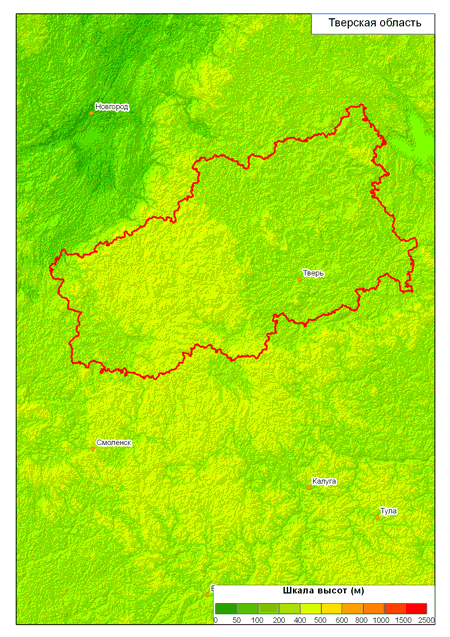 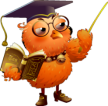 7
8
4
6
3
5
2
Валдайская возв __2__,
 Цнинская возв.__3___, Среднемоложская низина_7_,
Верхневолжская низина__5_,    Вышневолоцкая низина__4__,
Бежецкий Верх___6__, 
Овинищенская возв.__8__,  
Западно-Двинская низина__1_.
1
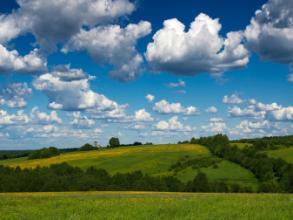 Валдайская возвышенность – 
крупнейшая в Тверской области
Найдите ошибки в описании!
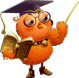 Валдайская возвышенность расположена
 на юго-востоке Тверской области. 
      Она протянулась с севера на юг на 20 км
 и с запада на восток примерно так же.
      Преобладающие высоты над уровнем моря
 от 100 до 200 м. Наибольшая высота 343 м. 
       Поверхность возвышенности в основном 
сложена моренными отложениями.  
       На Валдайской возвышенности находится 
город Тверь – центр области.
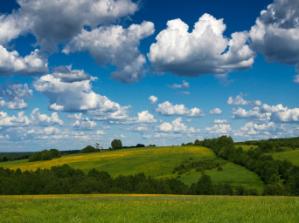 Валдайская возвышенность – крупнейшая в Тверской области
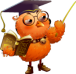 Исправим ошибки в описании!
Валдайская возвышенность расположена
 на западе Тверской области. 
      Она протянулась с севера на юг на 200 км
 и с запада на восток примерно так же.
      Преобладающие высоты над уровнем моря
 от 200 до 300 м. Наибольшая высота 343 м. 
       Поверхность возвышенности в основном 
сложена моренными отложениями.  
       На Валдайской возвышенности находятся 
города Осташков, Кувшиново, Нелидово, Ржев.
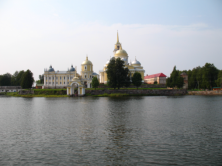 Достопримечательности 
Валдайской
 возвышенности
Озеро Селигер –
 «жемчужина 
Русской равнины»
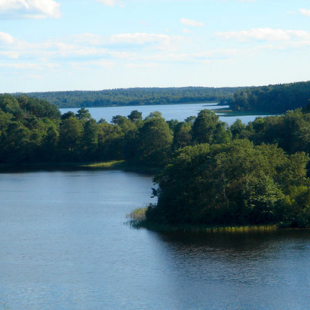 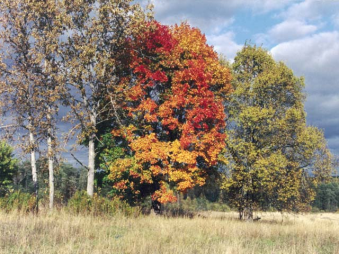 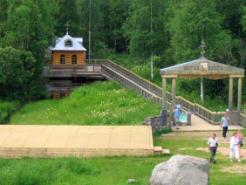 Центрально-Лесной 
заповедник
Исток 
Волги
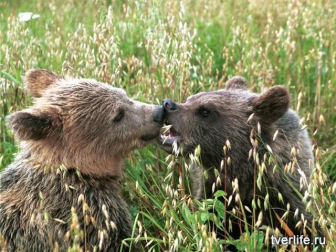 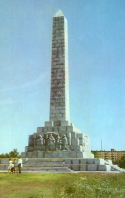 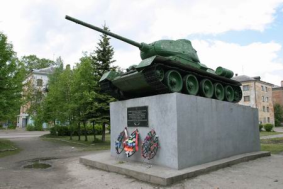 Ржев –
 Город Воинской Славы
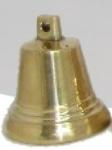 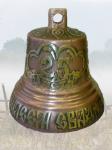 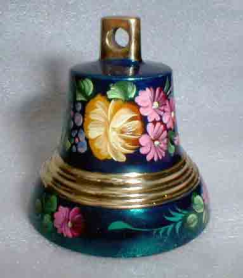 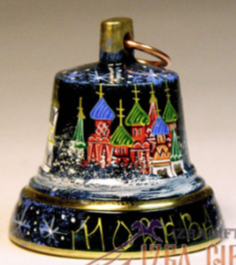 Валдайский
 колокольчик – 
волшебный 
символ России
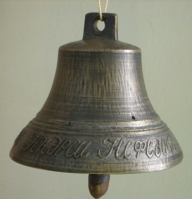 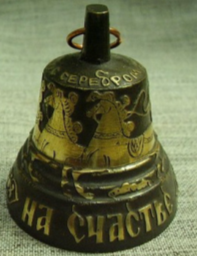 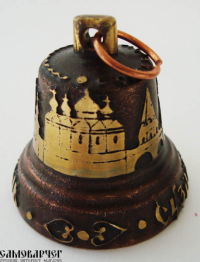 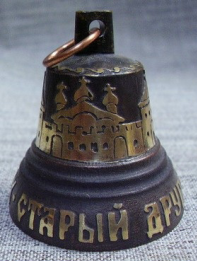 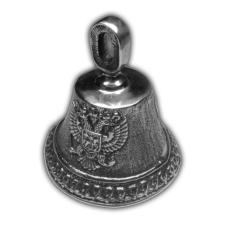 Домашнее задание:
 1- изучить рельеф по карте Тверской обл;
 2- подготовить устный ответ о процессах 
       и формах рельефа;
 3- запомнить новые слова по теме;                   
 4- составить маршрут к интересным 
    объектам рельефа Тверской области
                                               (по выбору).
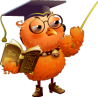